Practical CVS
Cardiac muscle
LM:  
Shorter than skeletal muscle
Cylindrical in shape
Branched. Striated.
Has one nucleus in the center of the cell.
Adjacent cells are interconnected end–to- end by intercalated discs.
Intercalated discs
Intercalated discs 
   Transverse Part: 
zonula (fasciae ) adherents
desmosomes (macula adherentes) 
 prevent the cells from pulling apart under the strain of contraction 
 Lateral Part:
Gap junctions (nexus) - for impulse transfer providing ionic continuity between adjacent myocytes (electrical commtiunicaon between cardiac muscle cells)
Diad in cardiac muscle at Z- line
T- tubules :
Larger than those in skeletal m 
At Z –line instead of A-I Junction in skeletal M  
Sarcoplasmic reticulum : 
Not well developed as in skeletal  m 
Irregular and narrow  with no terminal cisternae  this arrangement is known as diads 
In skeletal m at A-I junction  called triad
Purkinje fibers
Site : 
Subendocardium.
 Present in group 2 or more  
 They are often binucleated cells.
  Purkinje fibers are shorter, larger, pale .
They are larger than cardiomyocytes  with fewer myofibrils at the periphery  and many mitochondria.
 Purkinje fibers take up stain differently from the surrounding muscle cells because of having relatively fewer myofibrils than other cardiac cells. 
 The presence of glycogen around the nucleus causes 
Not contain T- tubules or intercalated discs
Function : 
They conduct cardiac action potentials more quickly than any other cells in the heart.
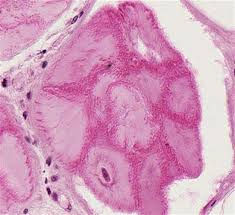 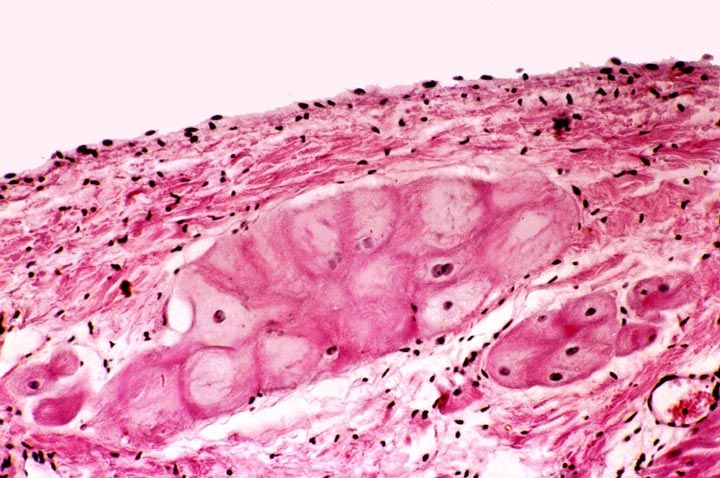 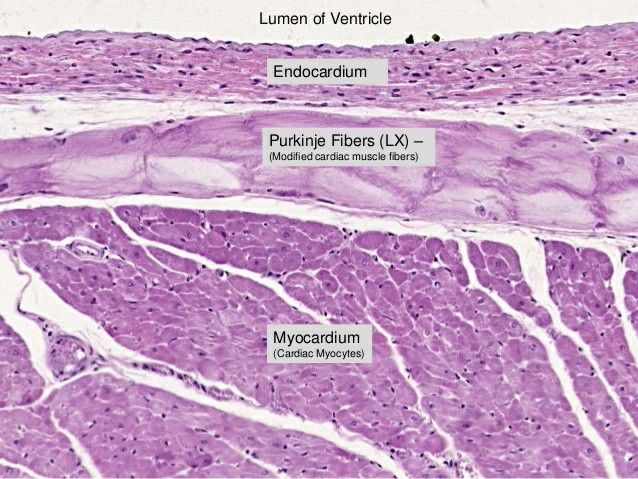 Conducting or Elastic Arteries
Medium size artery = muscular artery
Large & medium size arteries
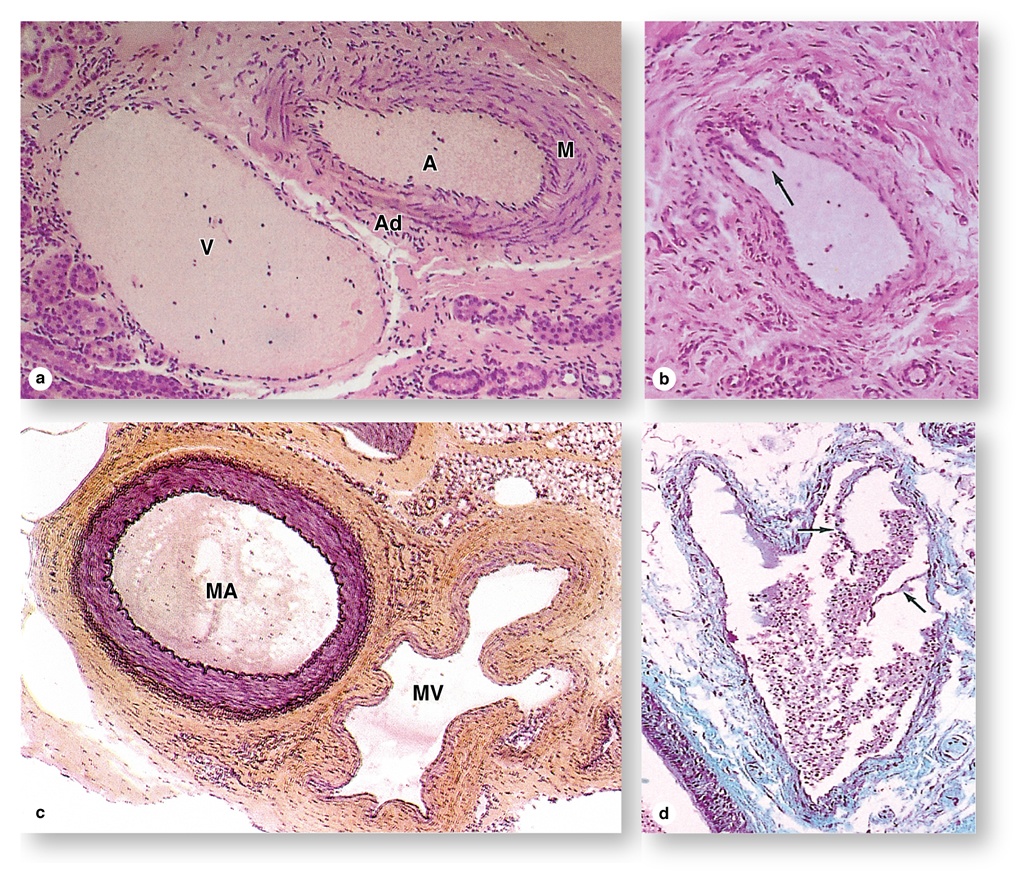 Medium muscular artery and medium vein
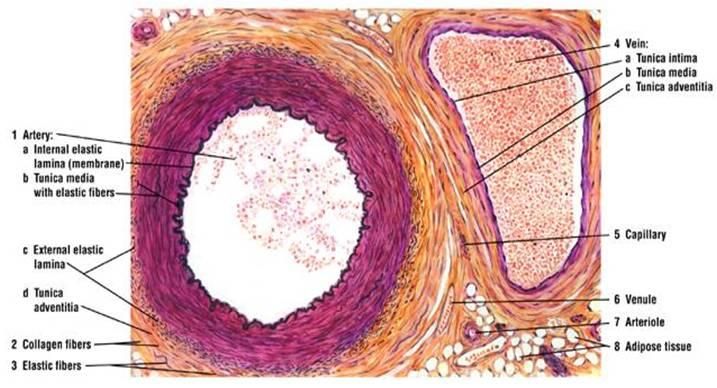 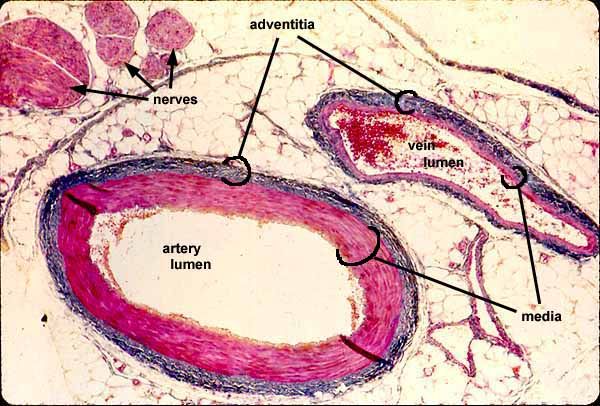 Arteriole
Tunica intima is smaller with endothelium and internal elastic lamina which may be incomplete and (absent in small and terminal arteriole but present in large arterioles)
Tunica media is made up of circular smooth muscles i.e. single smooth muscle layer in small arterioles; 2-4 layers in large arterioles 
Tunica adventitia posses autonomic nerve fibres to control the size of the lumen which is responsible peripheral resistance necessary to control arterial blood pressure
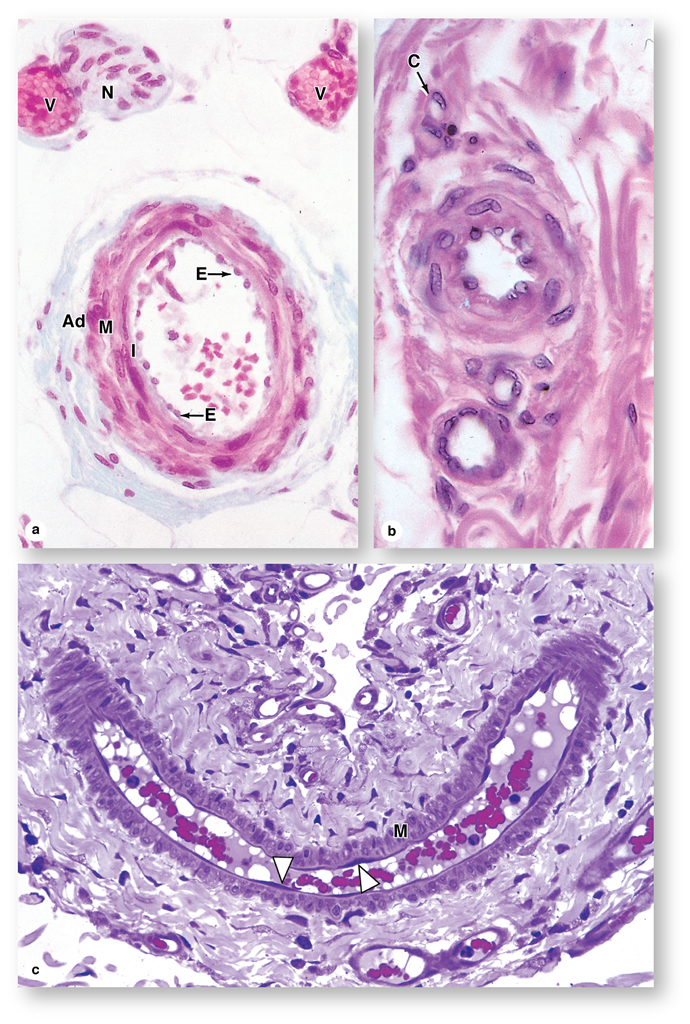 Arterioles and venules
Types of capillaries
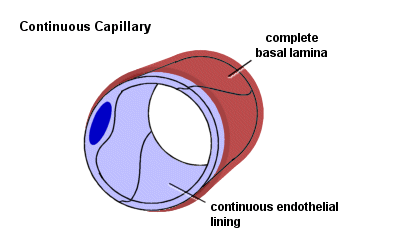 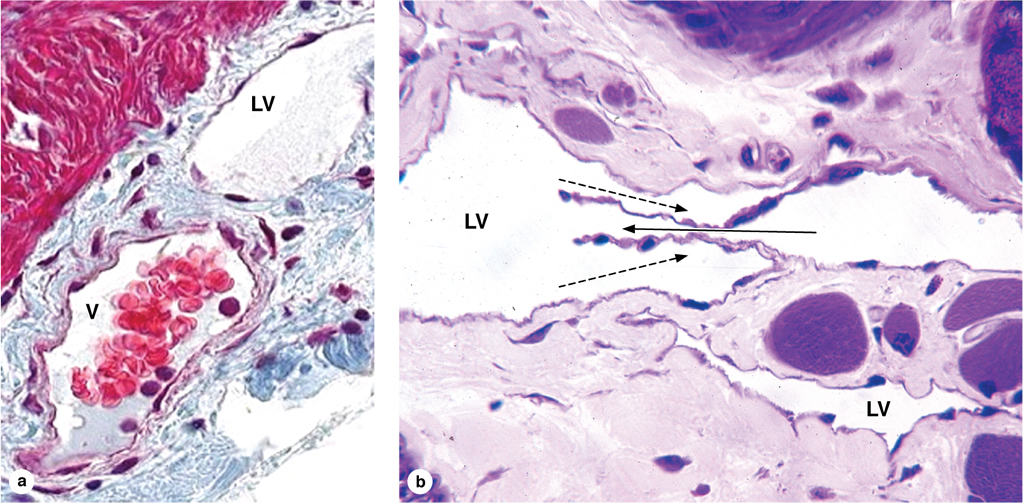 Venule and lymphatic vessel